ACAMPAMENTOS  E  CLÍNICAS  MÉDICAS
Mobilidade  e  Expansão
MENDES, 21 de junho de 2019
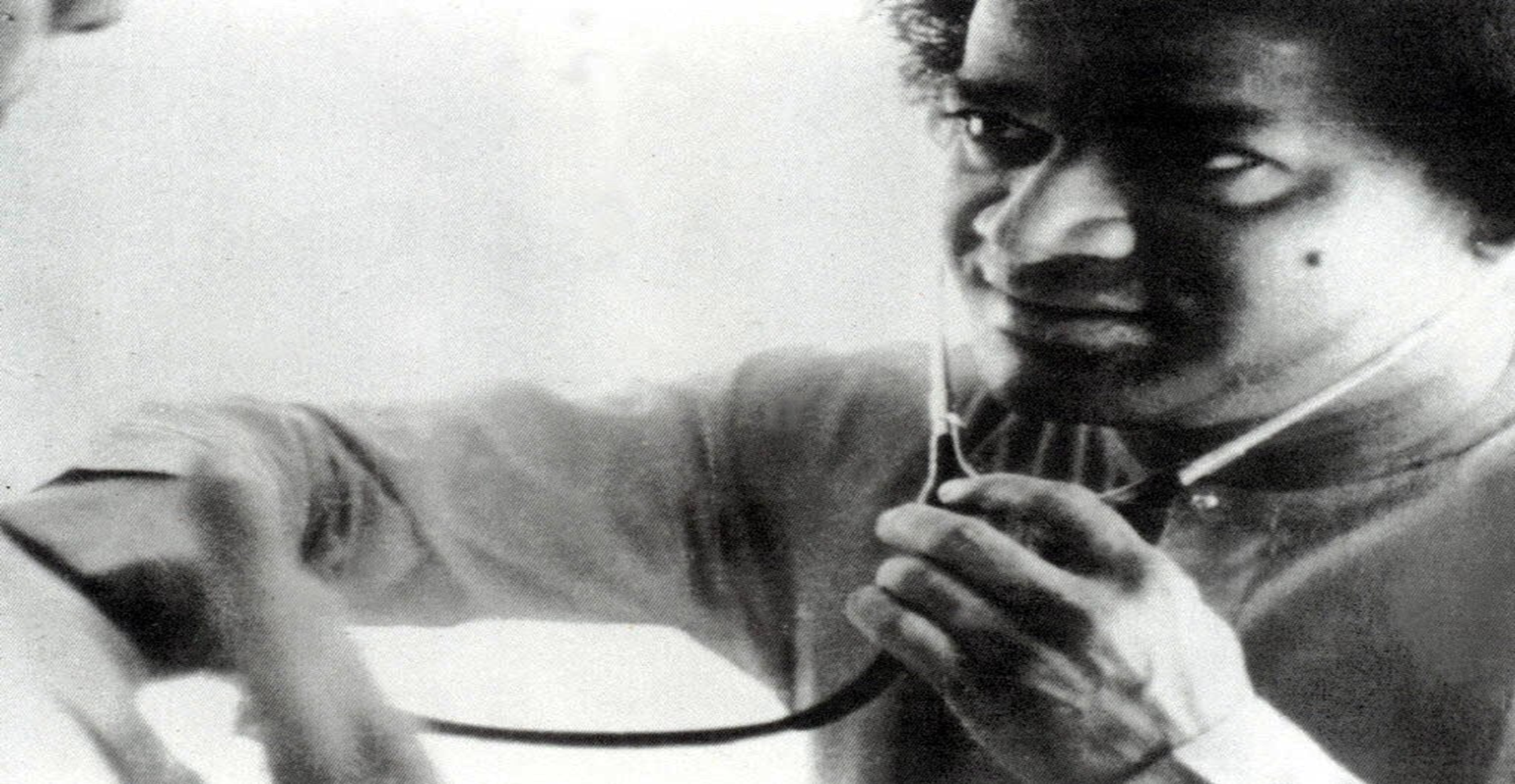 ORGANIZAÇÃO INTERNACIONAL  SATHYA SAI 
ZONA 2B
ACAMPAMENTOS E CLÍNICAS MÉDICAS
PrincÍpIOS DA ASsISTÊnCIA MÉDICA SATHYA SAI
1.MEDICINA UNIVERSAL 
2. MEDICINA GRATUITA
3. MEDICINA AMOROSA
4. MEDICINA INTEGRATIVA
5. MEDICINA PREVENTIVA
6. MEDICINA IMEDIATA
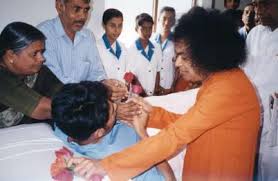 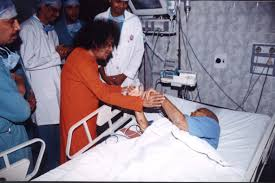 ObjetivOS DO PROGRAMA  ACAMPAMENTOS E CLÍNICAS MÉDICAS - zonA 2b
Expandir a mensagem de swami
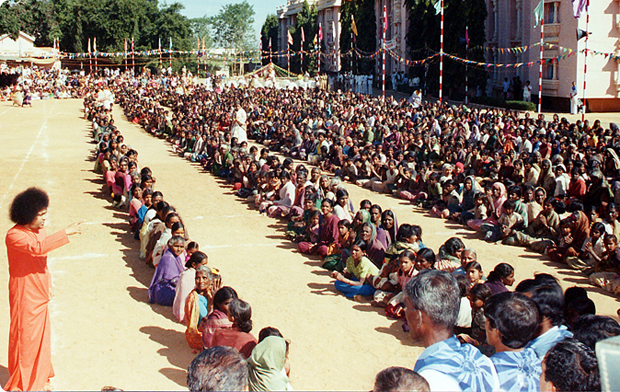 AÇÃO QUE TRANSFORMA
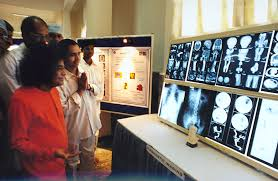 AÇÕES DE AMOR nOS AcampameNtos E CLÍNICAS MÉDICAS nA zoNa 2b
ORGANIZAÇÃO INTERNACIONAL SATHYA SAIZonA 2b            2 regiÕESregiÃO 22  (colômbia, eQuador, PERU E Venezuela)regiÃO 23  (argentina, bolÍvia, braSil, chile,  guIana FRANCESA,  ParaguaI E uruguaI)
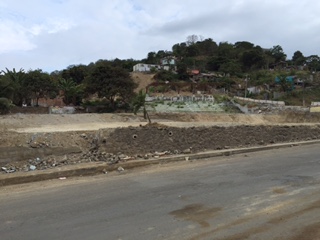 Desastres NaturaIS mAIS comuNs NA ZONA 2B
TERREMOTOS, TORMENTAS, INUNDAÇÕES, DESLIZAMENTOS DE TERRA, INCÊNDIOS FLORESTAIS E ERUPÇÕES VULCÂNICAS
ESPIRITUALIDADE E ASSISTÊNCIA MÉDICADra. ChristhiNa de WDCFÉ E CRENÇA
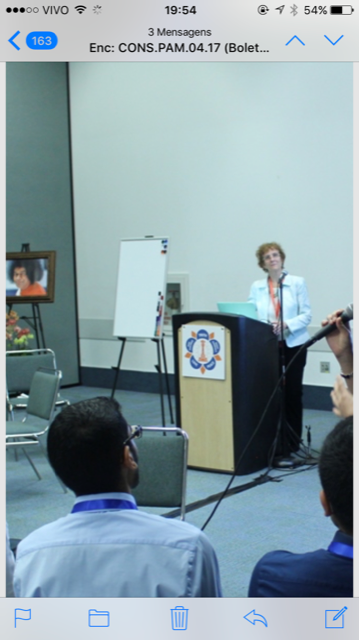 Você se considera uma pessoa espiritual? Tem crença e valores que ajudam a superar o estresse e as dificuldades?
IMPORTÂNCIA - A importância da espiritualidade em sua vida. 
COMUNIDADE –Você é de alguma comunidade espiritual ou religiosa? Ela te apoia e como ela apoia? Existe algum grupo de pessoas que você ama e são importantes para você, como comunidades religiosas, templos, mesquitas e amigos da mesma mentalidade? A Família te apoia sempre?
DIRECIONAMENTO- Direcionar a um sacerdote, pastor ou outro provedor espiritual.
AsSistÊNcia  mÉdica  ideal  sathya  sai  NA  américa  latiNa. A  perspectiva  de  uM  joveM  profIssioNal  dE  saÚdE
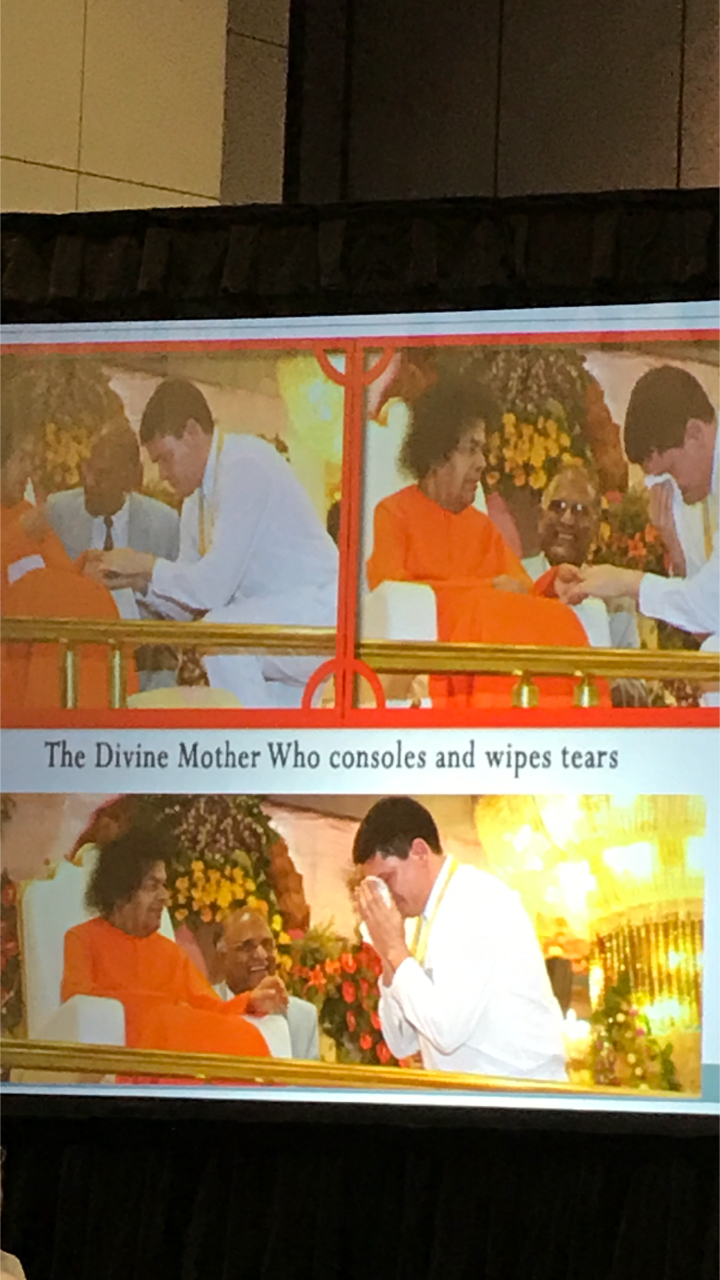 A  diviNa  mÃE  É  quEM  coNsOla  E  eNXuga  as  lÁgrimas
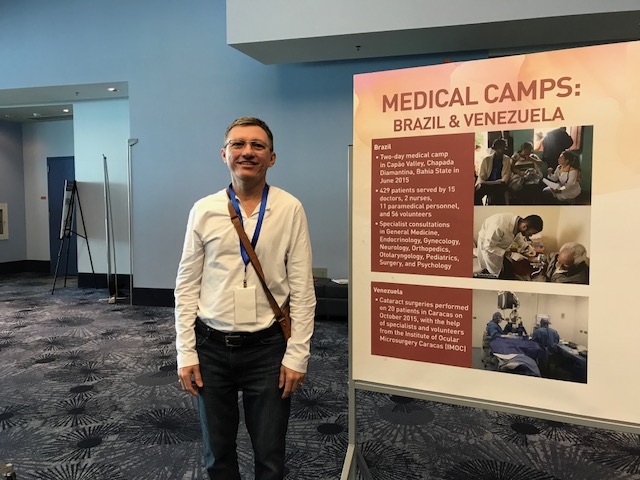 PaNFLETOS da zoNa 2b
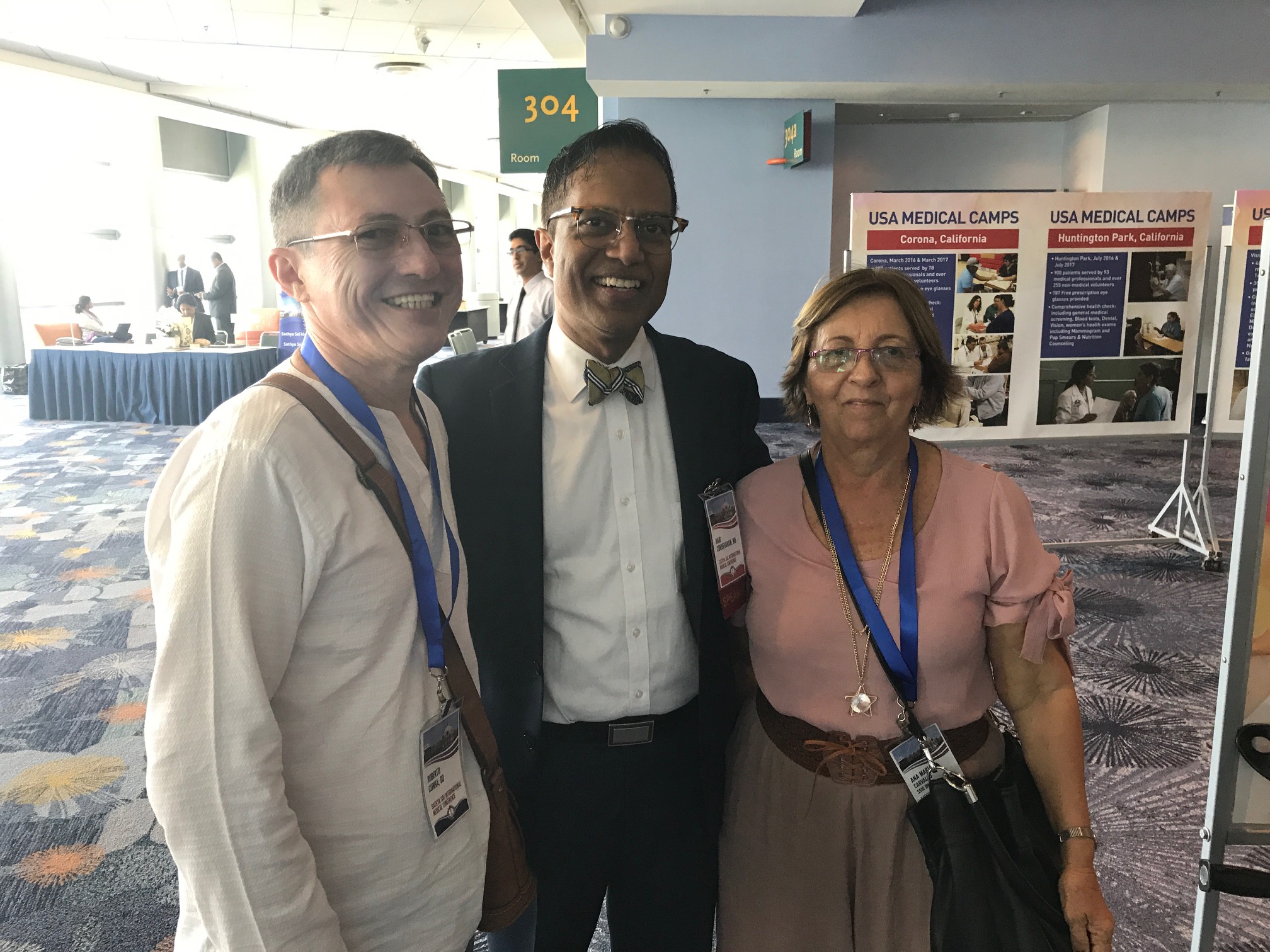 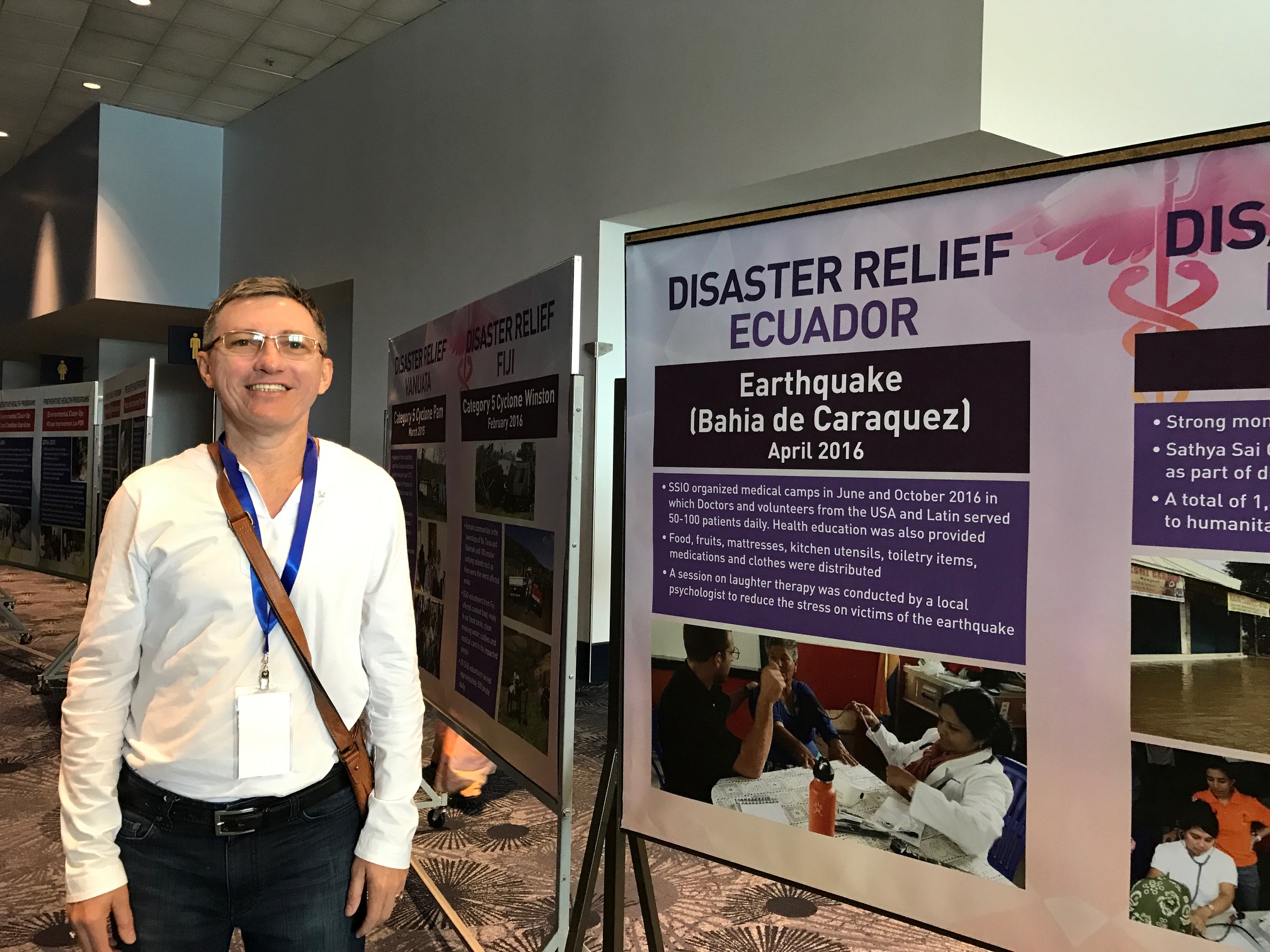 AJuda  humanitária Nos desastres  naturaISdr.  Hari  conjeeveram  Ealex  grana
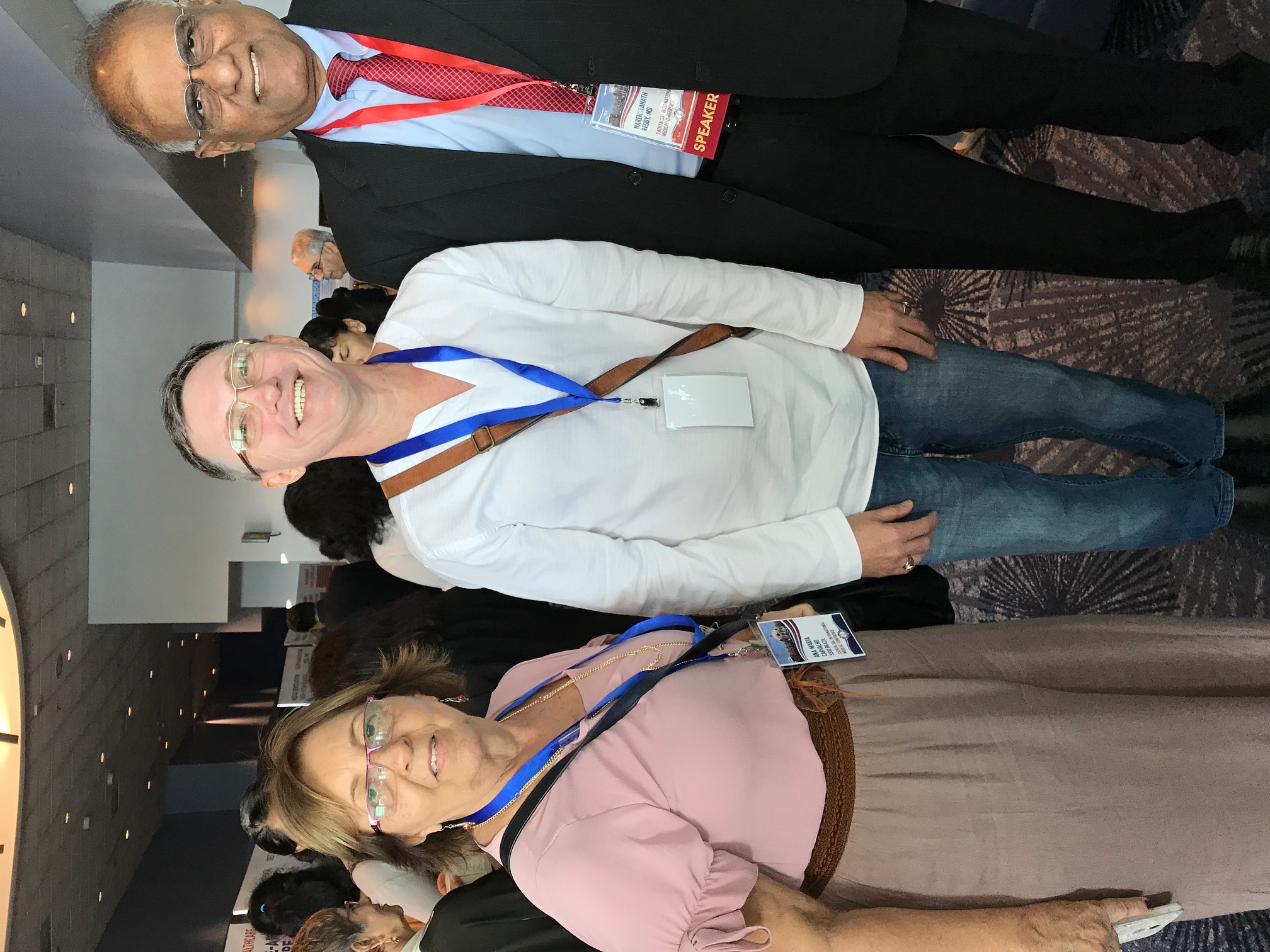 CoM  dra. ana Fernandes  e  O  Dr. Narendranath reddy, presidente dO conseLHo de prasanthi